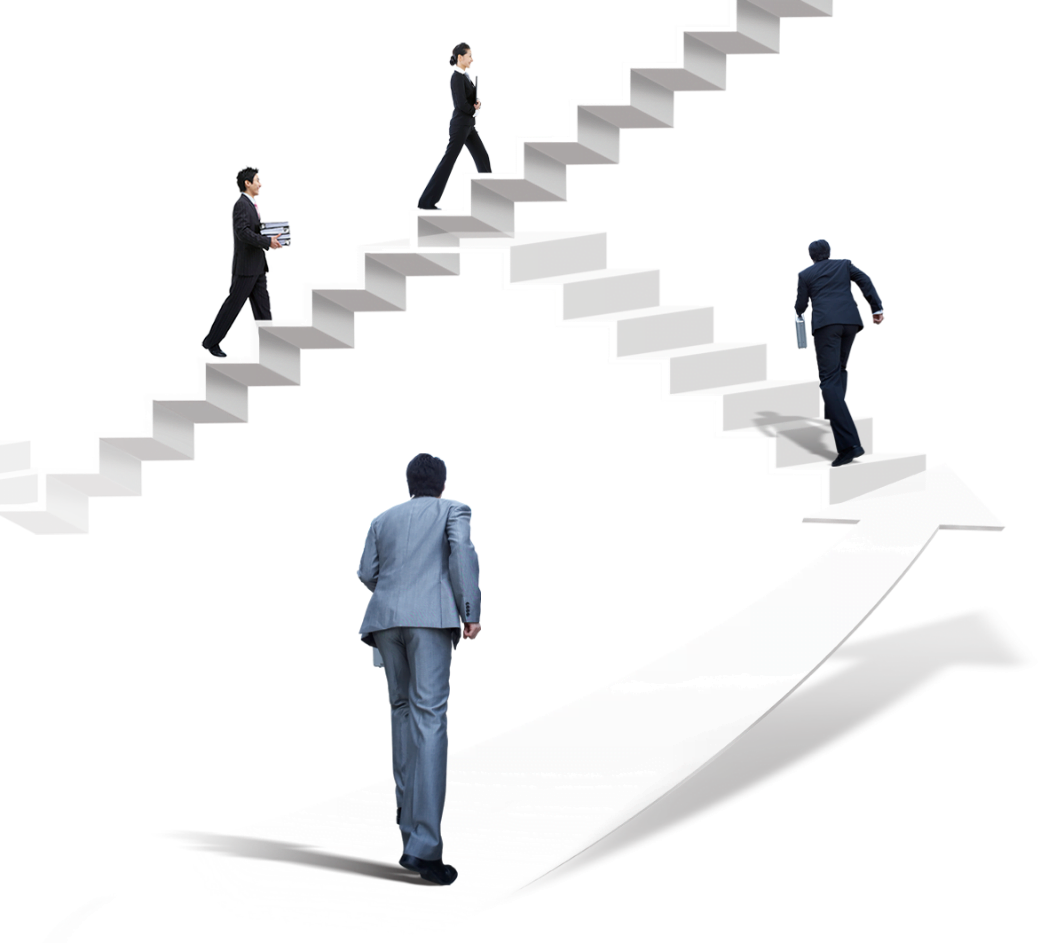 20XX
竞聘演讲PPT模板
BUSINESS FINANCING PPT
工作计划 工作报告 销售培训 年终总结
汇报人：PPT818   时间：202X年12月
目录
基本资料
Click here to add Title
岗位认知
Click here to add Title
CONTENTS
胜任能力
Click here to add Title
目标规划
Click here to add Title
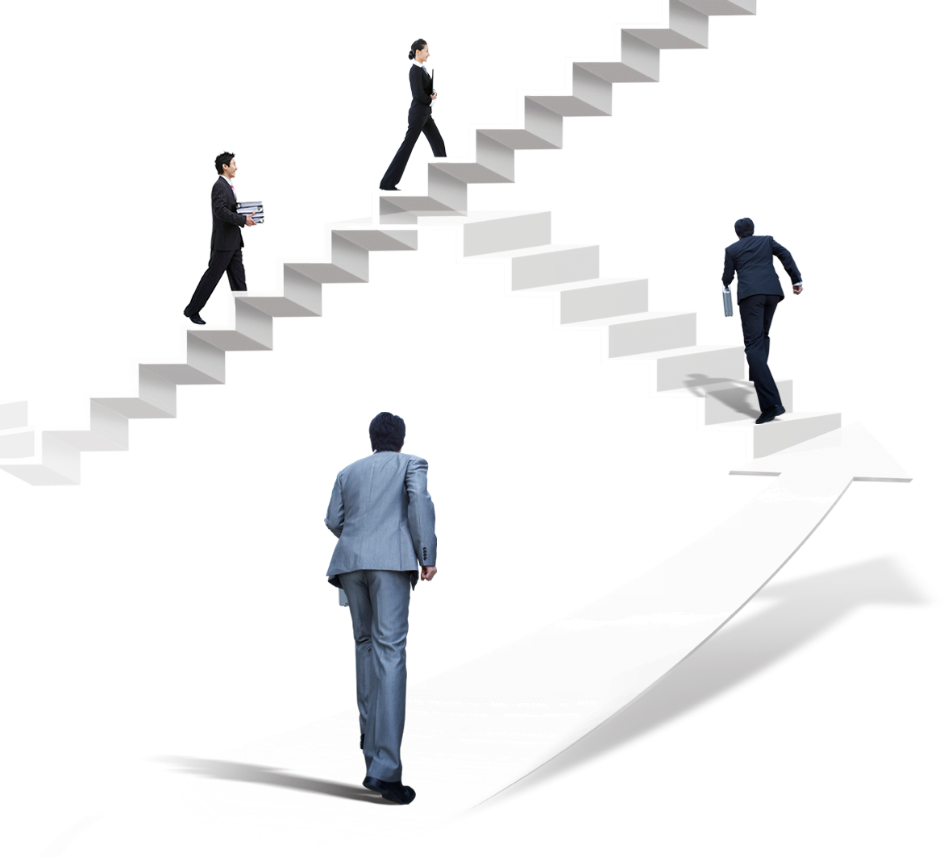 基本资料
添加相关标题文字
添加相关标题文字
添加相关标题文字
添加相关标题文字
输入标题文本
输入标题文本
输入标题文本
请替换文字内容复制你的内容到此
请替换文字内容复制你的内容到此
请替换文字内容复制你的内容到此
3
请替换文字内容复制你的内容到此
2
请替换文字内容复制你的内容到此
1
请替换文字内容复制你的内容到此
输入标题文本
输入标题文本
输入标题文本
输入标题文本
输入标题文本
输入标题文本
请替换文字内容复制你的内容到此
请替换文字内容复制你的内容到此
请替换文字内容复制你的内容到此
输入标题文本
请替换文字内容复制你的内容到此
输入标题文本
请替换文字内容复制你的内容到此
输入标题文本
请替换文字内容复制你的内容到此
请替换文字内容复制你的内容到此
输入标题文本
输入标题文本
请替换文字内容复制你的内容到此 如需更改请在（设置形状格式）菜单下（文本选项）中调整
输入标题文本
输入标题文本
输入标题文本
请替换文字内容复制你的内容到此
请替换文字内容复制你的内容到此
请替换文字内容复制你的内容到此
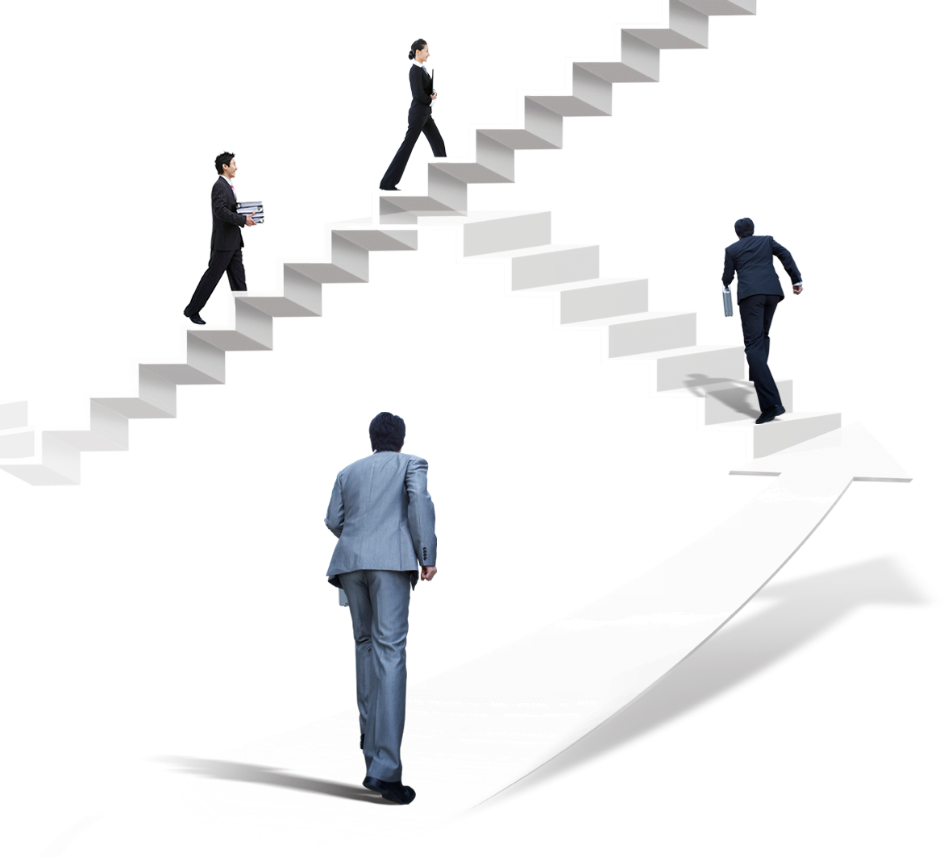 岗位认知
添加相关标题文字
添加相关标题文字
添加相关标题文字
添加相关标题文字
输入标题文本
请替换文字内容复制你的内容到此如需更改请在（设置形状格式）菜单下（文本选项）中调整
输入标题文本
请替换文字内容复制你的内容到此如需更改请在（设置形状格式）菜单下（文本选项）中调整
输入标题文本
请替换文字内容复制你的内容到此如需更改请在（设置形状格式）菜单下（文本选项）中调整
输入标题文本
请替换文字内容复制你的内容到此如需更改请在（设置形状格式）菜单下（文本选项）中调整
输入标题文本
输入标题文本
输入标题文本
请替换文字内容复制你的内容到此
请替换文字内容复制你的内容到此
请替换文字内容复制你的内容到此
02
01
03
输入标题文本
输入标题文本
输入标题文本
请替换文字内容复制你的内容到此
请替换文字内容复制你的内容到此
请替换文字内容复制你的内容到此
输入标题文本
输入标题文本
输入标题文本
输入标题文本
请替换文字内容复制你的内容到此如需更改请在（设置形状格式）菜单下（文本选项）中调整
请替换文字内容复制你的内容到此如需更改请在（设置形状格式）菜单下（文本选项）中调整
请替换文字内容复制你的内容到此如需更改请在（设置形状格式）菜单下（文本选项）中调整
请替换文字内容复制你的内容到此如需更改请在（设置形状格式）菜单下（文本选项）中调整
输入标题文本
输入标题文本
输入标题文本
请替换文字内容复制你的内容到此
请替换文字内容复制你的内容到此
请替换文字内容复制你的内容到此
输入标题文本
输入标题文本
输入标题文本
请替换文字内容复制你的内容到此
请替换文字内容复制你的内容到此
请替换文字内容复制你的内容到此
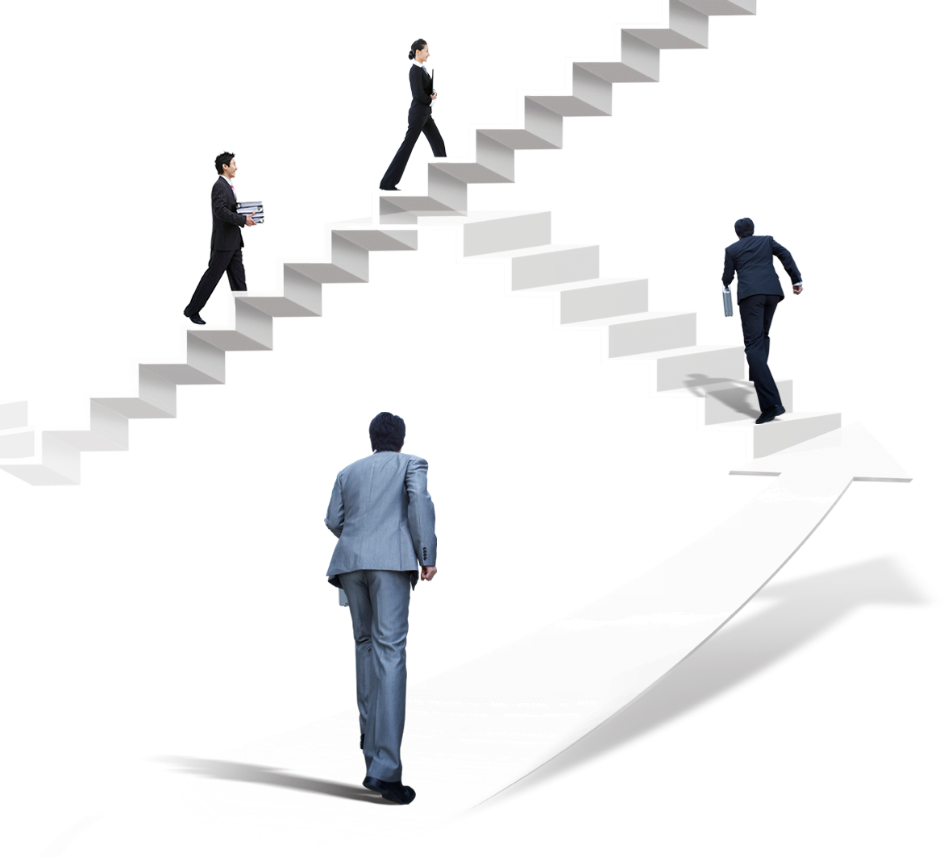 胜任能力
添加相关标题文字
添加相关标题文字
添加相关标题文字
添加相关标题文字
请替换文字内容复制你的内容到此
请替换文字内容复制你的内容到此
输入标题文本
输入标题文本
输入标题文本
请替换文字内容复制你的内容到此
请替换文字内容复制你的内容到此
请替换文字内容复制你的内容到此
请替换文字内容复制你的内容到此
请替换文字内容复制你的内容到此
请替换文字内容复制你的内容到此
输入标题文本
输入标题文本
输入标题文本
请替换文字内容复制你的内容到此
请替换文字内容复制你的内容到此
请替换文字内容复制你的内容到此
请替换文字内容复制你的内容到此
输入标题文本
输入标题文本
输入标题文本
输入标题文本
请替换文字内容复制你的内容到此 如需更改请在（设置形状格式）菜单下（文本选项）中调整
请替换文字内容复制你的内容到此 如需更改请在（设置形状格式）菜单下（文本选项）中调整
请替换文字内容复制你的内容到此 如需更改请在（设置形状格式）菜单下（文本选项）中调整
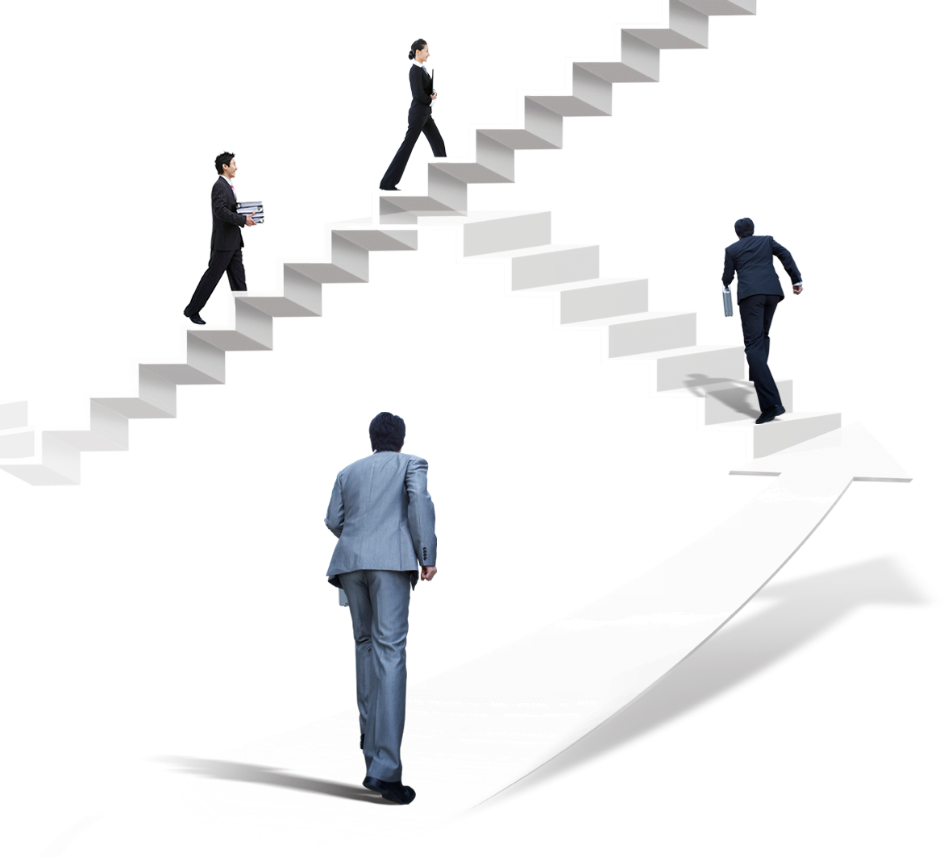 目标规划
添加相关标题文字
添加相关标题文字
添加相关标题文字
添加相关标题文字
输入标题文本
输入标题文本
输入标题文本
请替换文字内容复制你的内容到此
请替换文字内容复制你的内容到此
请替换文字内容复制你的内容到此
输入标题文本
关键词
输入标题文本
关键词
输入标题文本
请替换文字内容复制你的内容到此，请选择只保留文本，已保持全文档文本格式的统一
输入标题文本
关键词
输入标题文本
请替换文字内容复制你的内容到此 如需更改请在（设置形状格式）菜单下（文本选项）中调整
输入标题文本
请替换文字内容复制你的内容到此
标题文本预设
输入标题文本
输入标题文本
请替换文字内容复制你的内容到此
请替换文字内容复制你的内容到此
标题文本预设
标题文本预设
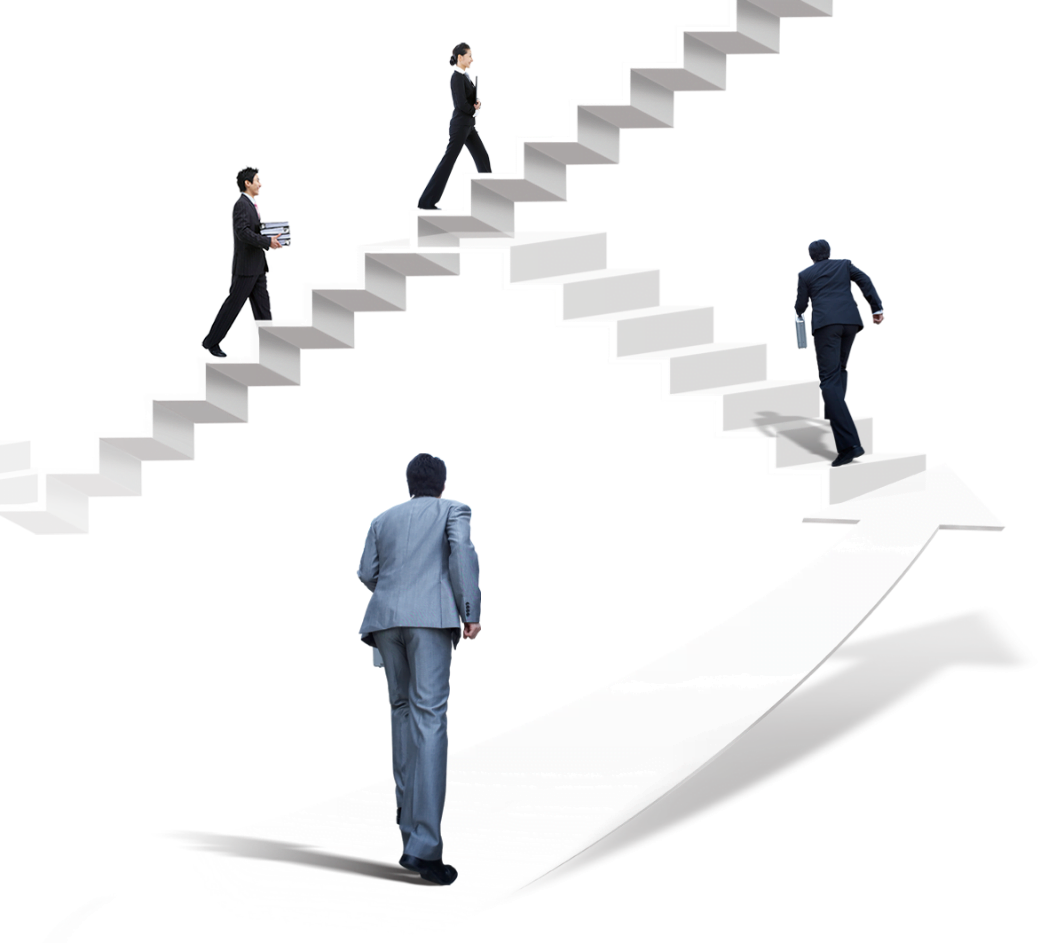 20XX
感谢观看
BUSINESS FINANCING PPT
工作计划 工作报告 销售培训 年终总结